DMSC
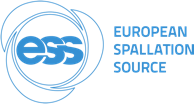 IKON Feedback
In which areas have we made progress during this IKON meeting?

Due to increasing pace of the project necessarily more communication happens outside of IKON.We have learned about some of the channels in Ken’s talk.

TG3 – structure emerges from talks and subsequent dialogues.

In comparison to previous IKONs less talk about “what”, more on “how”.
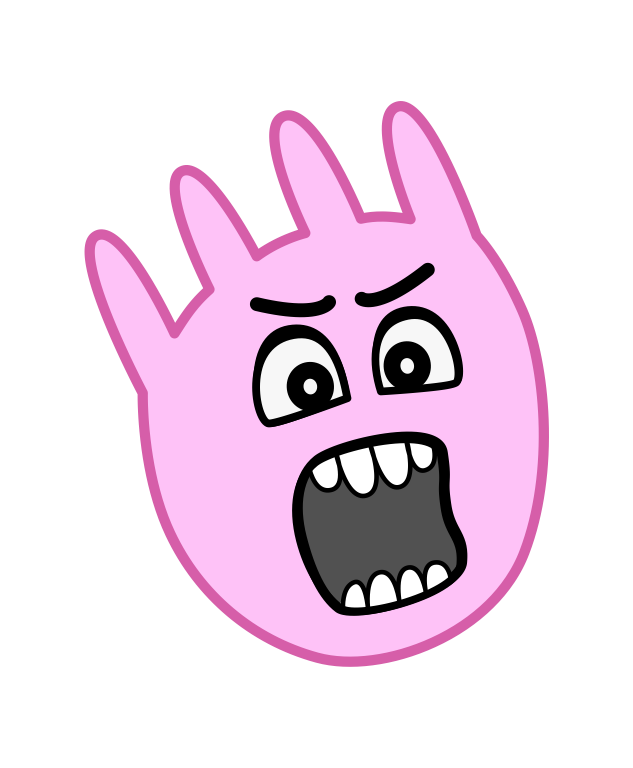 DMSC
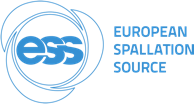 IKON Feedback
What topics shall we address jointly now? 

Adapt to new schedule – affects initial operations budget.

Plan for installation and instrument ramp up.


Which focus for the next IKON meeting in September 2018? 

Installation, Commissioning

Could benefit from more coordination between teams
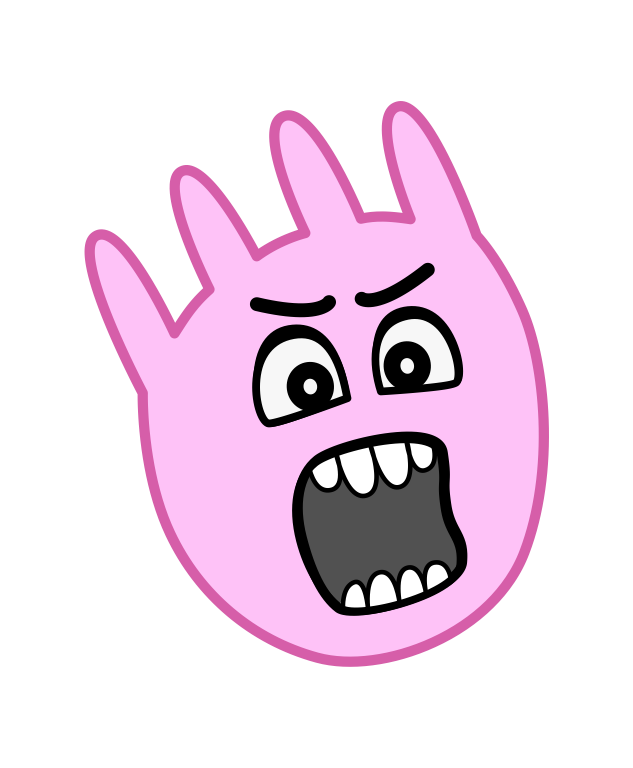